УСНИЙ ЖУРНАЛ
ЗАРУБІЖНІ ПИСЬМЕННИКИ 
І УКРАЇНА
АННА АХМАТОВА
Древній град неначе вимер,
 Дивний мій приїзд.
Над рікою Володимир
 Чорний хрест підніс.
 Шелестливі липи й в’язи —
Трепетний нічліг.
 Зір вознесені  алмази
 Богові до ніг.
 Шлях мій слави та офіри
 Тут закінчу я.
 Й ти, що був мені до міри,
 І любов моя.  
      (Переклад Д.Павличка)
АДАМ МІЦКЕВИЧ
"Країна розкоші прослалась наді мною,вгорі – блакить ясна, тут – лиця чарівні“

                    А.Міцкевич
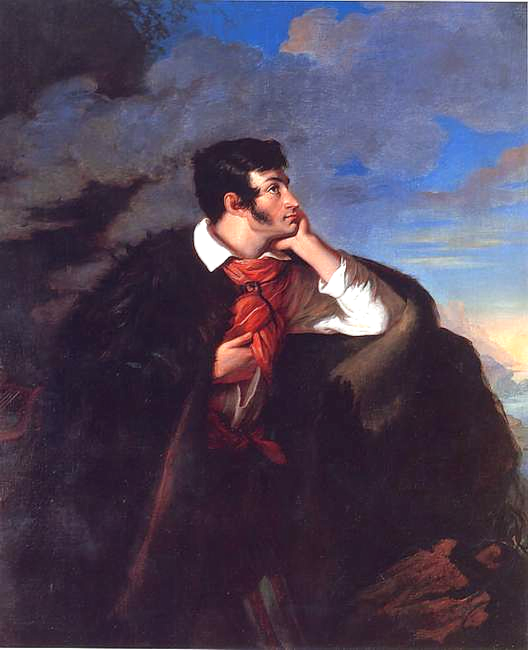 М.В.ГОГОЛЬ
«…поет і тоді залишається національним, коли він пише про чужі події і чужі історії… Бо не мова визначає (хто ти за національністю), а погляд…»
Оноре де Бальзак
“ Київ – це вічне місто…Я бачив також справжні степи!   Там починались гумусні землі України – землі чорні і масні. Як тільки перетнеш Карпати, одразу ж починаються ці  поля і простеляються вони аж до Чорного моря ” 
                      О.Бальзак.
Михайло Булгаков
«Ах, які зірки в Україні. От майже сім років живу в Москві, а все ж таки тягне мене на Батьківщину. Серце щемить, хочеться іноді болісно в поїзд… і туди. Знову побачити яри, занесені снігом, Дніпро… Немає красивішого міста на світі, ніж Київ»

    ( слова в оповіданні «Я убив» доктора Яшвіна, у якому легко упізнати самого автора )
Райнер Марія Рільке
Із листа Рільке:
    “Мамо, я вже два тижні в Києві…Безперечно Київ – то є найсильніші враження. Це місто близьке до Бога. Я б хотів би тут оселитися назавжди. Тут мені відкрилась одвічна руська сутність, насамперед пам’ятники культури давнього. А які тут церкви і собори… А велична Лавра, її колії, печери… Це не передати словами…”
О. С. Пушкін
Тиха украинская ночь.
Прозрачно небо. Звезды блещут.
Своей дремоты превозмочь
Не хочет воздух. Чуть трепещут
Сребристых тополей листы.
Луна спокойно с высоты
Над Белой Церковью сияет
И пышных гетьманов сады
И старый замок озаряет.
А.П.ЧЕХОВ
«Україна дорога і близька моєму серцю. Я люблю її літературу, музику і прекрасну пісню, сповнену чарівної мелодії. Я люблю український народ, який дав світові такого титана, як Тарас Шевченко»
(з листа А. Чехова до А.Кримського)